La gestione delle crisi bancarie in Italia e il nuovo quadro normativo europeo
Giuseppe Boccuzzi

Università degli studi di Ferrara
Dipartimento di Giurisprudenza


Ferrara, 30 aprile 2015
Agenda
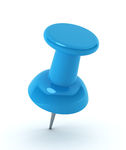 Il regime speciale di gestione delle crisi bancarie
Il modello italiano di gestione delle crisi
La crisi finanziaria e il progetto di Unione Bancaria 
La nuova disciplina europea: la BRRD e la DGSD
2
1. Perché una disciplina speciale della crisi dell’impresa bancaria
L’elevato leverage e la composizione del passivo. 
    La tutela dei depositanti.

La funzione monetaria del passivo. Ripercussioni sulla fiducia del pubblico nella moneta bancaria.

I rapporti con altri intermediari finanziari e la partecipazione al sistema dei pagamenti. Rischio di contagio.

Rapporti con l’economia e le imprese. Ripercussioni dell’instabilità finanziaria sull’economia reale.
3
La safety-net a tutela della stabilità finanziaria
Safety net
4
Mappa degli Stakeholders
Azionisti e Investitori
Debitori
(famiglie - imprese)
Depositanti
Managers e 
dipendenti
Banca in crisi
Altri intermediari
Governo
Sistemi di garanzia dei depositi
Autorità giudiziarie
Vigilanza
5
Principi e regole della gestione delle crisi
Applicazione delle regole di mercato
Assenza di barriere all’uscita dal mercato
Metodi competitivi di selezione degli operatori interessati a intervenire (nelle ipotesi di concentrazione)
Rispetto delle regole antitrust
Riduzione del moral hazard
Perdita del capitale per gli azionisti; responsabilità civile e penale di amministratori, auditors e managers
Natura discrezionale dell’intervento pubblico (constructive ambiguity)
6
La crisi dell’impresa bancaria
Costituisce un fenomeno ‘fisiologico’ 
in un’economia di mercato: la banca è un’impresa
Alterazione profonda degli equilibri
  economici, finanziari e patrimoniali
che richiede
Misure appropriate in grado 
di incidere sulle cause della patologia
L’importanza del fattore tempo
 (nella individuazione delle cause
 e degli interventi per la soluzione)
7
La tempestività dell’accertamento e dell’intervento
Accertamento tempestivo delle cause della crisi
Prevenzione
Tempestività e adeguatezza degli interventi
Gestione
Minimizzazione degli oneri (per il sistema finanziario, i depositanti, gli altri stakeholders)
8
2. Il modello italiano di gestione delle crisi
La gestione amministrativa delle crisi bancarie
Amministrazione straordinaria
Procedure speciali
Liquidazione coatta amministrativa
La disciplina della crisi dei gruppi bancari
Sistemi di garanzia dei depositi
Il lungo dibattito tra procedure giudiziarie e procedure amministrative.
La lunga tradizione del regime speciale dalla legge bancaria del 1936-38.
Un modello efficace.
9
Misure di vigilanza e di gestione delle crisi.                                                  La gradualità degli interventi
misure preventive
(lettere di intervento; convocazioni organi)
Provvedimenti specifici e misure correttive
(provvedimenti in materia di: adeguatezza patrimoniale; contenimento del rischio; governo societario, controlli interni. Misure correttive restrizione delle attività o della struttura territoriale; divieto di effettuare determinate operazioni, anche di natura societaria, di distribuire utili o altri elementi del patrimonio, di pagare interessi sugli strumenti finanziari computabili nel patrimonio di vigilanza; limiti alle remunerazioni)
Banche in bonis
intensità dell’intervento
misure straordinarie
(limitazioni operative; chiusura di succursali)
gravità della crisi
Gestione provvisoria
amministrazione straordinaria
procedure
liquidazione coatta amministrativa
10
L’amministrazione straordinaria e la liquidazione coatta amministrativa: caratteristiche peculiari delle condizioni di attivazione
1. Caratterepreventivo
2. Gradualità degli strumenti
Il modello bancario si applica, con opportuni adattamenti, a:
Banche e gruppi bancari; Sim; SGR; SICAV; Intermediari finanziari ex art. 106 TUB autorizzati allo svolgimento di alcuni servizi di investimento o che abbiano acquisito fondi con obbligo di rimborso per un ammontare superiore al patrimonio; IMEL; Istituti di pagamento
11
L’amministrazione straordinaria (art. 70 TUB)
I presupposti oggettivi
Gravi irregolarità nell’amministrazione                                                 o gravi violazioni normative
Gravi perdite del patrimonio previste
Richiesta degli organi aziendali
12
I presupposti oggettivi
Un ulteriore presupposto: la crisi di liquidità
L. 4.12.2008, n. 190 - misure urgenti per garantire la stabilità del sistema creditizio e la continuità nell’erogazione del credito alle imprese e ai consumatori, nell’attuale situazione di crisi dei mercati finanziari internazionali

Art. 2.1. In presenza di una situazione di grave crisi di banche o di gruppi bancari italiani, anche di liquidità, che possa recare pregiudizio alla stabilita' del sistema finanziario, si applicano le procedure di cui al titolo IV del decreto legislativo 1 settembre 1993, n. 385 (AS, GP, LCA) 
2. Il Ministero dell'economia e delle finanze e' autorizzato ad effettuare le operazioni di cui all'articolo 1 anche a favore delle banche o delle societa' capogruppo di un gruppo bancario sottoposte alle procedure di cui al comma 1. Spetta in via esclusiva ai commissari straordinari, sentito il Comitato di sorveglianza, deliberare le operazioni sul capitale cui partecipa il Ministero dell'economia e delle finanze. La delibera dei commissari e' preventivamente autorizzata dalla Banca d'Italia. Il provvedimento autorizzatorio integra la valutazione di cui all'articolo 1, comma 2.
13
L’amministrazione straordinaria (artt. 70-77 TUB)
Il procedimento: Banca d’Italia e ministero dell’Economia  e delle Finanze
Gli effetti
Sostituzione coattiva del management con organi nominati dalla Banca d’Italia

Regolare prosecuzione dell’attività d’impresa (eccezionalità della sospensione dei pagamenti)
Le funzioni
14
L’amministrazione straordinaria
Le soluzioni
Piani di risanamento e restituzione alla gestione ordinaria 
Operazioni di concentrazione con altre aziende di adeguate potenzialità  nella forma di fusioni o di acquisizione                      del controllo
Liquidazione volontaria 
Liquidazione coatta amministrativa
Attenzione alla preservazione del valore aziendale, alla salvaguardia dell’organizzazione produttiva e delle relazioni di clientela
15
La liquidazione coatta amministrativa (artt. 80-95 TUB)
I presupposti oggettivi
Irregolarità nell’amministrazione o violazioni normative di eccezionale gravità
Perdite previste del patrimonio di eccezionale gravità
Richiesta degli organi aziendali
Insolvenza
16
La liquidazione coatta amministrativa
Gli effetti
sull’impresa, sui creditori, sui rapporti giuridici preesistenti
Corrispondente al fallimento per le imprese ordinarie

Crisi irreversibili  (l’impresa  non è in grado di proseguire l’attività)
Il procedimento: Banca d’Italia e ministero dell’Economia  e delle Finanze
Le finalità
Estinzione dell’impresa come autonomo soggetto giuridico
Espulsione dell’impresa dal mercato, assicurando  l’ordinata definizione dei rapporti giuridici in corso
17
La liquidazione coatta amministrativa
Le funzioni dei commissari liquidatori
Accertamento
 del passivo
Realizzo
dell’attivo
Distribuzione
ai creditori
Cessione in blocco
18
I sistemi di garanzia dei depositanti
artt. 96 e segg. T.U.B. (attuazione della direttiva 2009/14/CE, che modifica la direttiva 94/19/CE ):
Limite di rimborso: € 100.000 per ciascun depositante
Rimborso entro 20 gg lav. prorogabile per altri 10
L’adesione a un fondo di garanzia ufficialmente riconosciuto è un presupposto necessario per l’autorizzazione all’attività bancaria
Sono esclusi dalla tutela, tra gli altri:
depositi e altri fondi al portatore
obbligazioni, crediti derivanti da accettazioni, pagherò cambiari e operazioni in titoli, azioni
depositi delle amministrazioni statali e locali
depositi di banche e altri intermediari
depositi per i quali il depositante ha ottenuto dalla banca, a titolo individuale, tassi e condizioni che hanno concorso a deteriorare la situazione finanziaria della banca, in base a quanto accertato dai commissari liquidatori
19
19
Quali sono le possibili configurazioni del mandato di un DGS?
Mandato limitato al solo rimborso dei depositanti garantiti
Pay-box
Secondo il FSB……
Il DGS ha responsabilità aggiuntive, incluse alcune funzioni di risoluzione
Pay-box plus
Loss minimiser
Il DGS è attivamente coinvolto nella risoluzione (least cost resolution strategy)
Mandato ampio, il DGS ha funzioni di minimizzazione del rischio, inclusi in alcuni casi poteri di autorità di risoluzione e di vigilanza
Risk minimiser
20
Il Fondo Interbancario di Tutela dei Depositi
♦    Il FITD è un consorzio di diritto privato fondato nel 1987 su base volontaria;
♦    l’adesione al Fondo è divenuta obbligatoria nel 1996, con il recepimento della direttiva 94/19/EC sui sistemi di garanzia dei depositi a opera del decreto legislativo n. 659/1996;
♦    215 banche aderenti al 31 dicembre 2014;
♦    Sistema attuale di funding: ex-post.
♦    Fondi Rimborsabili Totali: circa 513,6 miliardi euro                                             (al 31/12/2014).
♦    Ammontare del fondo (virtuale): 2,05 miliardi euro
21
Le attuali modalità di intervento del FITD
LOSS MINIMISER
Rimborso
dei depositanti
Cessioni di
 attività e passività
Interventi
di sostegno
In caso di 
amministrazione, 
straordinaria (garanzie, 
finanziamenti, partecipazioni, 
 altro) (Statuto, art. 29)
In caso di 
liquidazione coatta
 amministrativa di una banca
in alternativo al rimborso dei
depositanti (Statuto, art. 28)
In caso di 
liquidazione coatta
 amministrativa di una banca
(Statuto, art. 27)
Scelta sulla base del           principio del minor onere e della verifica delle prospettive di risanamento
Scelta sulla base del           principio del minor onere
Gli interventi sono autorizzati dalla Banca d’Italia
22
3. La crisi finanziaria e il progetto di unione bancaria
23
La crisi economico-finanziaria: le due fasi
crisi economica a livello globale
2007-2009  crisi del mercato immobiliare e dei mutui subprime negli USA. Fallimento di Lehman Brothers e insolvenze bancarie a catena negli USA e in Europa. 
Gli interventi pubblici di salvataggio.
2011-2012 allargamento della crisi ai debiti sovrani e alle finanze pubbliche di molti paesi, soprattutto dell’eurozona (Portogallo, Irlanda, Grecia e Italia).
Il circolo vizioso rischio bancario-rischio sovrano.
24
Il circolo vizioso tra crisi delle banche e rischio sovrano
Supporto dei governi alle banche
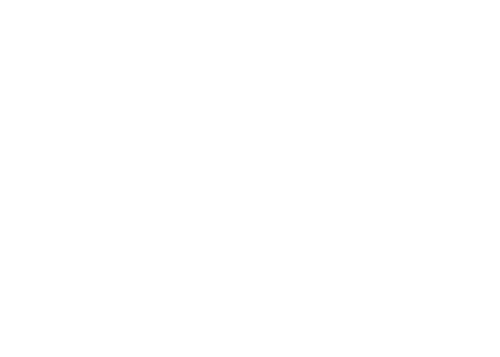 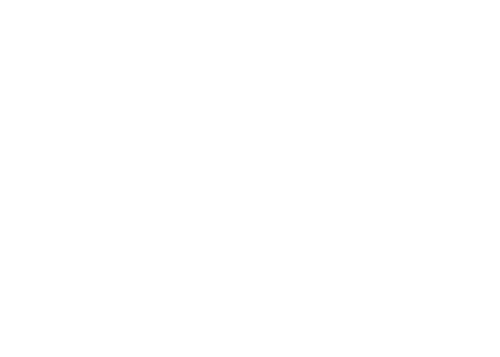 Aggravarsi della crisi
Eurozona
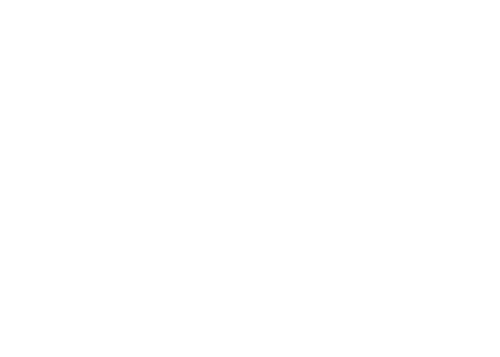 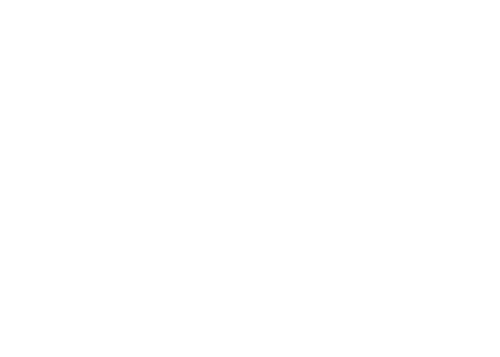 Bilanci bancari più deboli
Indebolimento della posizione di bilancio dei governi
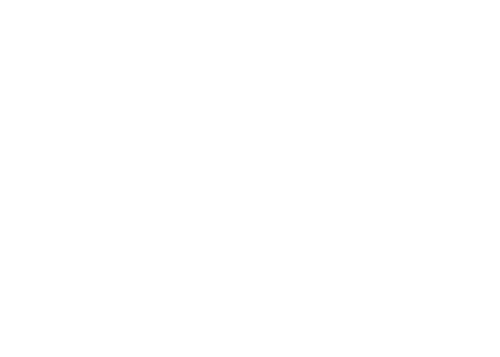 Incremento dei costi di rifinanziamento
25
Fonte: Commissione Europea, Banking union: restoring financial stability in the Eurozone (Aprile 2014)
La riforma della regolamentazione finanziaria dopo la crisi finanziaria
Due linee direttrici:
rafforzare le regole prudenziali per prevenire le crisi bancarie
formulare regole più efficaci per la gestione delle crisi bancarie, allo scopo di ridurre i costi e l’impatto di eventuali crisi sui diversi stakeholders
privatizzazione dei profitti -
socializzazione delle perdite
evitare che il costo delle insolvenze bancarie ricada sui contribuenti
26
La risposta normativo-istituzionale alla crisi: l’Unione BancariaTre pilastri e un single rulebook
ESM 
(European Stability Mechanism)        per la ricapitalizzazione di banche in crisi (backstop pubblico di ultima istanza) dopo avvio SSM
SSM
Single Supervisory Mechanism
Network armonizzato        di DGS
4/11/2014
SRM
1/1/2016
DGS
3/7/2015
Single Rulebook
27
L’Unione Bancaria: il single rulebook
28
Il primo pilastro dell’Unione Bancaria: l’SSM
L’SSM è costituito dalla BCE e dalle Autorità di Vigilanza (AdV) nazionali.
Vengono conferiti alla BCE i poteri in materia di vigilanza prudenziale su tutte le banche dell’area dell’euro (“one tier system”). I Paesi non euro possono aderire su base volontaria al sistema.
Lo schema operativo prevede:
la vigilanza diretta da parte della BCE, assistita dalle AdV nazionali, sulle “more significant  banks”  123 gruppi bancari, corrispondenti a circa 1.200 soggetti vigilati;
la vigilanza decentralizzata alle AdV nazionali sulle banche meno rilevanti, con potere di avocazione da parte della BCE (“less significant banks”)                circa 3.700 banche dell’Area dell’euro.
Regole, metodologie e procedure di supervisione uniformi: framework regulation, Manuale e Guida di vigilanza.
Comprrehensive assessment
criteri
Totale attivo superiore a € 30 miliardi; 
Rapporto tra totale attivo e PIL dello Stato ospitante superiore del 20% (con totale attivo di almeno 5 mld); 
qualificazione di banca a rilevanza sistemica nazionale da parte dell’AdV nazionale e confermata da BCE 
       a seguito di valutazione della banca;
Richiesta/ottenimento di assistenza finanziaria pubblica;
Decisione della BCE per gruppi con significative attività transfrontaliere.
29
Il secondo pilastro: il SRM Il meccanismo accentrato di gestione delle crisi a livello europeo
Funzionamento
sono introdotti un’Autorità Unica di Risoluzione 
(Single Resolution Authority) e un Fondo Unico di Risoluzione 
(Single Resolution Fund - SRF)
Banche degli Stati membri aderenti al SSM
Composizione
Ambito di applicazione
il Single Resolution Board (SRB) prepara i piani di risoluzione e assume le misure di risoluzione nei confronti delle banche vigilate direttamente dalla BCE e delle banche cross-border;
le autorità di risoluzione nazionali redigono i piani di risoluzione e assumono le misure di risoluzione per le banche operanti solo a livello nazionale, purché ciò non implichi l’uso del SRF;
gli Stati partecipanti possono decidere che il SRB sia responsabile direttamente per tutte le banche.
il SRB, in ogni caso, assume le decisioni con riferimento a tutte le banche, sia nazionali sia soggette a vigilanza diretta della BCE, se la risoluzione comporta il ricorso al SRF.
Si applicheranno le regole e gli strumenti previsti dalla BRRD
30
Il SRM - Il processo decisionale
Presidente, 5 membri full-time e rappresentanti delle RA nazionali
Osservatori permanenti: Commissione e BCE
SRB
la BCE: segnala quando per una banca si verificano i presupposti della risoluzione (the bank is failing or likely to fail);
il SRB: adotta uno schema di risoluzione comprensivo degli strumenti, delle  misure di risoluzione di una banca e dell’eventuale ricorso al SRF (draft resolution decisions) e pone la banca in risoluzione; qualora lo schema comporti aiuti di Stato, è necessaria l’approvazione della Commissione prima dell’adozione dello schema da parte del SRB; lo schema di risoluzione entra in vigore decorse 24 ore dall’approvazione del SRB;
La Commissione può, entro 12 ore dall’approvazione dello schema di risoluzione da parte del SRB, proporre al Consiglio di presentare obiezioni (con riferimento alla non sussistenza dell’interesse pubblico o relativamente a modifiche sull’ammontare dei fondi previsto nello schema); 
Il Consiglio approva o si oppone a quanto proposto dalla Commissione (silenzio assenso); in caso di approvazione, il SRB è tenuto a modificare lo schema di risoluzione;
lo schema di risoluzione deciso dal SRB è applicato dalle RA nazionali;
Le RA nazionali restano responsabili della risoluzione delle banche non incluse nella competenza del SRB (a meno che non sia necessario il ricorso al SRF).
31
È un processo efficace ed efficiente?
Il SRM - Il processo decisionale
Presidente, 5 membri full-time e rappresentanti delle RA nazionali
Osservatori permanenti: Commissione e BCE
SRB
Sessione esecutiva  Presidente, membri full-time e rappresentanti delle RA  nazionali dei paesi interessati dalla risoluzione.
                                         Assume la maggior parte delle decisioni relative agli schemi di risoluzione.
Sessione plenaria   Responsabile delle decisioni relative alle risoluzioni che richiedano oltre 5 miliardi di capitale, o il doppio come sostegno di liquidità, a carico del SRF.
Valuta l’applicazione degli strumenti di risoluzione (in particolare l’uso del SRF) qualora l’uso cumulato del SRF nell’arco di 12 mesi raggiunga i 5 miliardi di euro e dà indicazioni alla sessione esecutiva di adottare le relative decisioni.
Autorizza il SRF a chiedere prestiti, a raccogliere contribuzioni ex-post.
Decide in merito ai meccanismi di finanziamento per schemi di risoluzione di banche cross-border che coinvolgano anche Stati non SRM.
32
Compartimenti nazionali
Il SRM - Il Fondo unico di risoluzione (SRF)
SRF
mutualizzazione
Una soluzione di compromesso: l’Intergovernmental Agreement (IGA)
suddivisione del fondo unico in compartimenti nazionali destinati a fondersi al termine del periodo transitorio di 8 anni (progressiva mutualizzazione delle risorse);
definizione del funzionamento del SRF e del meccanismo di mutualizzazione delle risorse (40% il primo anno, 20% il secondo e in quote costanti fino all’8° anno); il SRB ha il potere di definire trasferimenti temporanei tra compartimenti;
per assicurare al SRF fondi sufficienti nel periodo transitorio, impegno da parte degli Stati coinvolti in un piano di risoluzione a fornire finanziamenti ponte da fonti nazionali o dall’ESM, nonché a operare trasferimenti temporanei tra compartimenti;
sviluppo durante il periodo transitorio di un backstop comune per facilitare il borrowing  da parte del SRF (con rimborso tramite contribuzioni delle banche).
Avvio del SRF: 1/01/2016
Primo trasferimento contribuzioni al SRF:  entro 30/06/2016 (o 6 mesi dopo entrata in vigore IGA). Trasferimento contribuzioni 2015: entro 31/01/2016.
IGA: firma 21/05/2014
33
Il SRM - Il Fondo unico di risoluzione (SRF)
le risorse disponibili nel SRF devono raggiungere, in 8 anni, 
almeno l’1% dei depositi garantiti di tutte le banche 
autorizzate nei paesi partecipanti al SRM 
(di cui fino al 30% in impegni irrevocabili di pagamento) 
 in totale circa 55 miliardi di euro;
le banche dei paesi partecipanti devono versare 
annualmente una contribuzione ex-ante risk-based;
nel caso in cui le risorse disponibili non siano sufficienti a 
coprire le perdite, possono essere raccolte contribuzioni 
straordinarie ex-post, ripartite con le stesse modalità 
delle contribuzioni ex-ante (limite annuale pari a tre volte 
le contribuzioni ex-ante) o ricorrere a forme alternative 
di finanziamento.
in aggiunta, il SRB può decidere di attivare un meccanismo 
di mutual borrowing tra il SRF e i fondi di risoluzione dei 
paesi UE non partecipanti al SRM.
Contribuzioni - per ciascuna banca: 
rapporto tra l’ammontare delle sue 
passività, al netto di fondi propri e 
depositi garantiti, rispetto al totale 
delle passività, al netto di fondi 
propri e depositi garantiti, di tutte le
banche autorizzate in tutti i paesi
partecipanti al SRM.
Un backstop pubblico                ESM?
Articolo 69: accesso a forme di finanziamento 
Il SRB si impegna a che per il SRF siano disponibili forme di finanziamento alternative, inclusi ove possibile meccanismi di finanziamento pubblico, finalizzati a fornire disponibilità immediata di risorse finanziarie aggiuntive per le finalità dettagliate all’articolo 71 del regolamento, nei casi in cui quanto raccolto con le contribuzioni ex-ante (art. 66) ed ex-post (art. 67) non sia sufficiente all’adempimento delle obbligazioni del fondo.
34
4. La nuova disciplina europea: la BRRD e la DGSD
35
Il nuovo framework per il risanamento e la risoluzione delle banche: un approccio integrato
BRRD
Armonizzazione minima
I Fondi di risoluzione
Misure di intervento
Autorità di vigilanza
Autorità di risoluzione
Poteri e strumenti
Piani di risanamento
Piani di risoluzione
36
Dal bail-out al bail-in
I recovery and resolution plans
le banche, soprattutto quelle di rilevanza sistemica, sono chiamate a 
predisporre, quando in vita, piani di emergenza al fine di essere
preparate a fronteggiare condizioni avverse
Recovery plans
Resolution plans
volti a realizzare un’ordinata 
risoluzione della banca 
in caso di insolvenza
volti al recupero delle 
situazioni di debolezza 
che connotano i profili
tecnici della banca
Poteri di intervento delle Autorità
37
La prevenzione - I RRPs
Recovery plans          (artt. 5-9)
Definiscono le misure predisposte dalle banche o le misure che esse adotterebbero per ripristinare la c.d. long-term viability in caso di un deterioramento significativo della propria situazione finanziaria (patrimonio, liquidità, redditività);
sono elaborati dagli intermediari, che devono aggiornarli almeno annualmente o a seguito di cambiamenti della struttura giuridica o organizzativa, dell’attività o della situazione finanziaria, e approvati dalle autorità di vigilanza;
non presuppongono l’accesso a sostegno finanziario pubblico straordinario né il suo ottenimento; 
comprendono un’analisi delle modalità e della tempistica con cui, in specifiche situazioni, la banca può chiedere il ricorso al sostegno della banca centrale e identificano le attività idonee come garanzie;
includono anche le misure che potrebbero essere assunte dalla banca nel caso in cui si verifichino le condizioni per l’early intervention;
contemplano una serie di scenari di severo stress macroeconomico e finanziario riferiti alla specifica situazione della banca e comprendenti eventi di natura sistemica e stress specifici. 
con riferimento ai gruppi, comprendono le misure adottate conformemente agli accordi per il sostegno finanziario infragruppo;
comprendono indicatori (quali-quantitativi) definiti dalla banca e concordati con l’autorità, che identifichino il momento in cui le azioni indicate nel piano debbano essere applicate; gli indicatori devono essere facilmente monitorabili;
devono essere trasmessi dall’autorità di vigilanza all’autorità di risoluzione, che può esaminarli nell’ottica di individuare l’eventuale impatto negativo sulla risolvibilità della banca e di rivolgere raccomandazioni alle banche.
38
La prevenzione - I RRPs
Resolution plans          (artt. 10-14)
Sono elaborati dall’autorità di risoluzione, in cooperazione con l’autorità di vigilanza, nel corso dell’ordinaria attività delle banche o di gruppi bancari, sulla base delle informazioni fornite dagli intermediari; 
sono aggiornati almeno annualmente e a seguito di cambiamenti sostanziali nella struttura giuridica e organizzativa, nell’attività o nella condizione finanziaria della banca tali da influire in misura sostanziale sull’efficacia del piano;  
tengono conto degli scenari pertinenti, tra cui l’ipotesi che il dissesto sia specifico o si verifichi in un momento di instabilità finanziaria ampia o di crisi sistemica;
contengono le azioni da intraprendere tempestivamente nell’ipotesi che un’istituzione finanziaria entri in uno stato di crisi tale da rendere necessaria la sua ristrutturazione; 
devono definire in dettaglio gli strumenti da attivare per assicurare la continuità delle funzioni essenziali delle banche o la loro ordinata liquidazione in caso di fallimento;
non possono prevedere il ricorso al supporto pubblico straordinario o al sostegno di liquidità di emergenza o con modalità non standard. Possono contenere un’analisi delle condizioni per l’accesso, nelle situazioni previste, a forme di sostegno di banche centrali e l’identificazione degli asset stanziabili come collaterale;
in caso di ostacoli significativi alla risolvibilità, possono prevedere modifiche della struttura societaria e operativa dei gruppi, degli accordi contrattuali e delle pratiche di business, per facilitare la risoluzione dell’intermediario.
39
L’intervento precoce
richiesta di attuazione di una o più delle misure previste nel piano di risanamento;
sostituzione di uno o più amministratori ritenuti inidonei a ricoprire la carica; 
richiesta di cambiamenti alla strategia di business e alla struttura operativa della banca;
raccolta, anche tramite ispezioni, di informazioni utili da trasmettere all’autorità di risoluzione, allo scopo di aggiornare il piano di risoluzione e prepararsi per la possibile risoluzione dell’intermediario;
avvio di contatti diretti con potenziali acquirenti, in vista della risoluzione dell’intermediario, su richiesta dell’autorità di risoluzione.
Art. 27
Early
Intervention
Art. 28
Art. 29
in presenza di un deterioramento significativo della condizione finanziaria della banca, o di gravi violazioni di disposizioni legislative, regolamentari o statutarie, e se le misure ex art. 27 non sono sufficienti, le autorità di vigilanza possono esigere la rimozione del management nella sua interezza e la nomina di nuovi amministratori.
Temporary Administrator
40
Il Temporary administrator
Nomina da parte delle autorità di vigilanza, con specificazione di poteri, ruolo e funzioni;
sostituzione o affiancamento del management esistente;
durata 1 anno, prorogabile in casi eccezionali;
funzioni di gestione volte a preservare o ristabilire la condizione finanziaria della banca e la sana e prudente gestione;
convocazione assemblea dei soci e definizione odg solo con consenso autorità di vigilanza;
non pregiudicati i diritti degli azionisti.
Affinità con le due procedure italiane di gestione provvisoria e amministrazione straordinaria
Early 
intervention
Risoluzione
41
La risoluzione
Continuità funzioni aziendali
Stabilità finanziaria
Prevenzione del contagio
Market discipline
Min. ricorso fondi pubblici
Protezione dep. garantiti
Tutela fondi e attività clienti
Shareholders first
Burden sharing
Sost. Management
Par condicio creditorum
No creditor worse-off
Salvaguardia dep. garantiti e diritti creditori
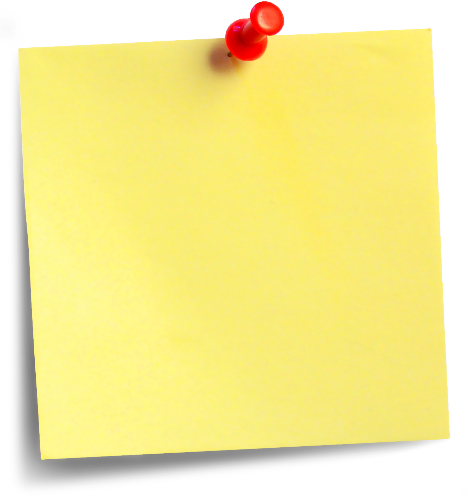 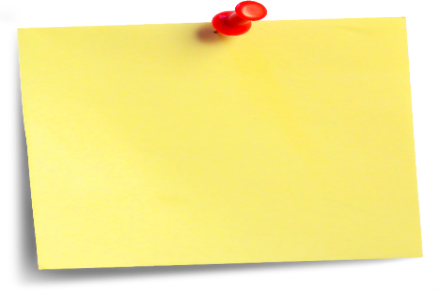 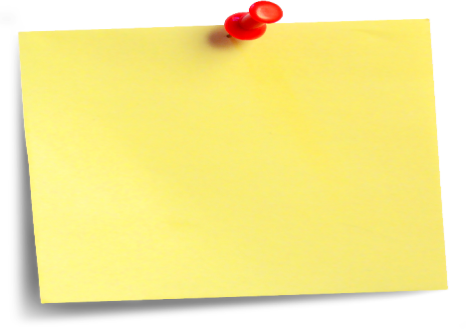 Presupposti 
oggettivi
Principi generali
Obiettivi
Failing or likely to fail
Non prevedibile che alcuna azione privata eviti il fallimento
Interesse pubblico
42
La risoluzione: i presupposti oggettivi
Art. 32
Soft triggers
La banca è in dissesto o a rischio di dissesto (failing or likely to fail);
non si può ragionevolmente prevedere che un’azione alternativa del settore privato o dell’autorità di vigilanza consenta di evitare il fallimento in tempi ragionevoli; 
che l’azione di ristrutturazione risponda a finalità di interesse pubblico
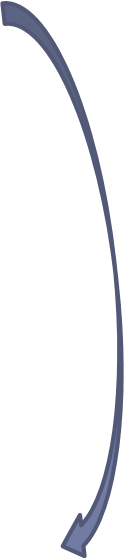 le perdite rilevate sono in grado di azzerare il patrimonio;
il mancato rispetto (attuale od oggettivamente probabile nel prossimo futuro) dei requisiti richiesti per l’autorizzazione all’esercizio dell’attività bancaria; 
le attività della banca sono inferiori alle passività; 
la banca non è in grado di rimborsare le obbligazioni in scadenza;
la banca necessita di un sostegno finanziario pubblico straordinario

Per gli intermediari appartenenti a un gruppo, le condizioni devono essere verificate sia a livello individuale che di entità consolidante; è possibile estendere gli strumenti di resolution alla holding company anche qualora i presupposti della resolution siano verificati solo a livello della filiazione, qualora ciò sia necessario per la risoluzione della filiazione o del gruppo nel suo insieme.
Finalità di interesse pubblico: 
continuità dei servizi bancari essenziali; 
evitare possibili effetti sulla stabilità finanziaria, prevenendo il contagio e  
preservando la disciplina di mercato; proteggere i depositanti e i fondi 
e le attività dei clienti; evitare distruzione  non necessaria del valore e
minimizzare i costi della risoluzione; mitigare il moral hazard, 
riducendo al minimo il ricorso al sostegno finanziario pubblico a carico
 dei contribuenti.
43
La risoluzione: la valutazione di risolvibilità
Art. 15
Perché una valutazione?              l’efficacia dell’azione di risoluzione
Un intermediario è risolvibile se può essere sottoposto a risoluzione senza danni sistemici e oneri per i contribuenti e proteggendo le funzioni economiche e i servizi finanziari essenziali.
Obiettivo della valutazione: identificare fattori che incidono sulla resolvability e individuare azioni per migliorarla:
fattori endogeni: legati alle caratteristiche strutturali, operative e organizzative dell’intermediario;  
fattori esogeni: legati al quadro normativo esistente nei vari paesi e alla presenza di accordi di cooperazione.
Per i gruppi cross-border la valutazione è effettuata nell’ambito dei collegi di risoluzione con il coordinamento dell’home authority tenendo conto delle valutazioni delle autorità host . Le autorità possono richiedere azioni correttive della struttura e operatività del gruppo per migliorare la risolvibilità, tenendo conto degli effetti sulla stabilità e sull’operatività ongoing.
Si distinguono gli interventi miranti a lasciare in vita la banca insolvente come entità giuridica autonoma (going concern) da quelli che comportano il venir meno della banca come entità giuridica
e la sua ristrutturazione in modo da minimizzare gli effetti negativi sui vari stakeholders (gone concern).
44
Lo Special Manager
Nomina da parte delle autorità di risoluzione;
sostituzione del management esistente;
durata 1 anno, prorogabile in casi eccezionali;
tutti i poteri di azionisti e management della banca;
adozione di tutte le misure necessarie per promuovere gli obiettivi della risoluzione e dare esecuzione alle azioni di risoluzione decise dall’autorità.
Risoluzione
Early 
intervention
45
La risoluzione: gli strumenti
Sale of business
Bad bank-good bank separation
Bridge bank
Bail-in
Si distinguono gli interventi miranti a lasciare in vita la banca insolvente come entità giuridica autonoma (going concern) da quelli che comportano il venir meno della banca come entità giuridica e la sua ristrutturazione in modo da minimizzare gli effetti negativi sui vari stakeholders (gone concern).
Set minimale di strumenti; 
Gli stati membri possono utilizzare altri strumenti disponibili a livello nazionale che consentano il perseguimento degli obiettivi indicati dalla direttiva
Minimum toolkit
Strumenti pubblici di stabilizzazione 
(supporto con capitale pubblico, 
acquisizione temporanea della proprietà).
46
La principale innovazione della BRRD: il bail-in
Le Autorità hanno il potere di svalutare o cancellare le somme esigibili di creditori non garantiti della banca in crisi e di convertirle in capitale, al fine di ricapitalizzare la banca e consentirne la ristrutturazione in uno scenario di continuità (going concern).
esclusioni permanenti
esclusioni facoltative
condizioni per il ricorso al FR
condizioni per il ricorso a 
forme alternative di finanziamento
depositi garantiti (covered);
secured liabilities, inclusi i covered bonds e le passività 
nella forma di strumenti finanziari utilizzati per finalità di 
hedging e garantiti, secondo le norme nazionali, in modo 
simile ai covered bonds;
passività verso «institutions» con una scadenza residua 
inferiore ai 7 giorni (escluse quelle verso società dello 
stesso gruppo);
passività, derivanti dalla partecipazione nei sistemi di 
pagamento, con una scadenza residua inferiore ai 7 giorni;
salari e pensioni dei dipendenti della banca in crisi, 
passività nei confronti di fornitori;
passività fiscali, purché oggetto di privilegio secondo le 
norme nazionali;
passività nei confronti del DGS derivanti da interventi
effettuati dallo stesso ai sensi della DGSD.
In circostanze eccezionali, le autorità di risoluzione 
nazionali possono escludere, anche parzialmente, 
altre passività tra quelle assoggettabili (eligible):
se non possono essere assoggettate a bail-in
       in tempi ragionevoli;
se necessario per assicurare la continuità 
      delle funzioni essenziali;
se necessario per evitare il contagio, in 
particolare con riferimento ai depositi eligible 
di persone fisiche e piccole-medie imprese, che 
potrebbe seriamente compromettere il 
funzionamento dei mercati finanziari;
qualora l’applicazione del bail-in a tali passività 
determini distruzione di valore tale da imporre a 
carico di altri creditori perdite maggiori rispetto 
al caso in cui le passività in oggetto siano escluse
1/4
47
Il bail-in dovrà essere applicato dal 1° gennaio 2016
La principale innovazione della BRRD: il bail-in
Nel caso delle esclusioni facoltative, il bail-in a carico di altre passività assoggettabili può essere aumentato per tenere conto di queste ulteriori esclusioni, purché nel rispetto del no creditor worse-off;
qualora le perdite non siano trasferite completamente ad altri creditori, il fondo di risoluzione può erogare una contribuzione alla banca in risoluzione:
per coprire le perdite non assorbite dalle passività assoggettabili a bail-in e ripianare il deficit patrimoniale;
per acquistare azioni o altri strumenti di capitale della banca in risoluzione a fini di ricapitalizzazione della stessa.
Le RA devono tenere in debito conto:
il principio che a essere incisi dalle perdite siano in primis gli azionisti e poi, in generale, i creditori della banca secondo le regole di priorità stabilite nei regimi di insolvenza;
il livello della capacità di assorbimento delle perdite (loss absorbing capacity) che residua nella banca dopo l’esclusione discrezionale di alcune passività assoggettabili;
la necessità di mantenere risorse adeguate per il finanziamento della risoluzione.
48
La principale innovazione della BRRD: il bail-in
Ordine di assoggettamento delle passività a bail-in (art. 48) 
 elementi del common equity tier 1 fino all’intero ammontare;
 se a) non è sufficiente a ripianare le perdite, strumenti di tier 1 nella misura necessaria e fino all’intero ammontare;
 se a) e b) non sono sufficienti a ripianare le perdite, strumenti di tier 2 nella misura necessaria e fino all’intero ammontare;
 se a), b) e c) non sono sufficienti a ripianare le perdite, debiti subordinati che non siano tier 1 o tier 2 secondo la gerarchia delle ordinarie procedure di insolvenza;
 se non ancora sufficiente a ripianare le perdite, tutte le altre passività assoggettabili secondo la gerarchia delle ordinarie procedure di insolvenza.
Azioni, strumenti di capitale e passività della stessa classe devono essere trattate in modo analogo nell’applicazione dello strumento; 
ciò non impedisce che delle passività assoggettabili, che siano escluse in base alla valutazione dell’autorità di risoluzione, possano ricevere un trattamento più favorevole rispetto al trattamento riservato alle altre passività della stessa classe secondo le regole fallimentari.
49
La principale innovazione della BRRD: il bail-in
Minimum requirement of own funds and eligible liabilities (art. 45)
Le banche devono, in ogni momento, rispettare un requisito minimo, espresso come: rapporto tra l’ammontare di passività assoggettabili e fondi propri rispetto al totale delle passività incluso il capitale.
l’EBA definisce gli standard tecnici per specificare il criterio di valutazione per determinare, per ciascuna banca, un requisito minimo di capitale e passività assoggettabili, inclusi i debiti subordinati e i debiti non garantiti con una durata residua inferiore a 12 mesi assoggettabili al bail-in e quelli qualificabili come capitale in base al CRR;
gli stati membri possono definire criteri aggiuntivi per la determinazione del requisito;
il requisito minimo è determinato per ciascuna banca dall’autorità di risoluzione, in consultazione con la vigilanza, tenendo in considerazione specifici criteri;
il requisito si applica a livello individuale e consolidato (nel qual caso è determinato dall’autorità di risoluzione di gruppo).
50
Il Fondo di risoluzione delle crisi (BRF) nella BRRD
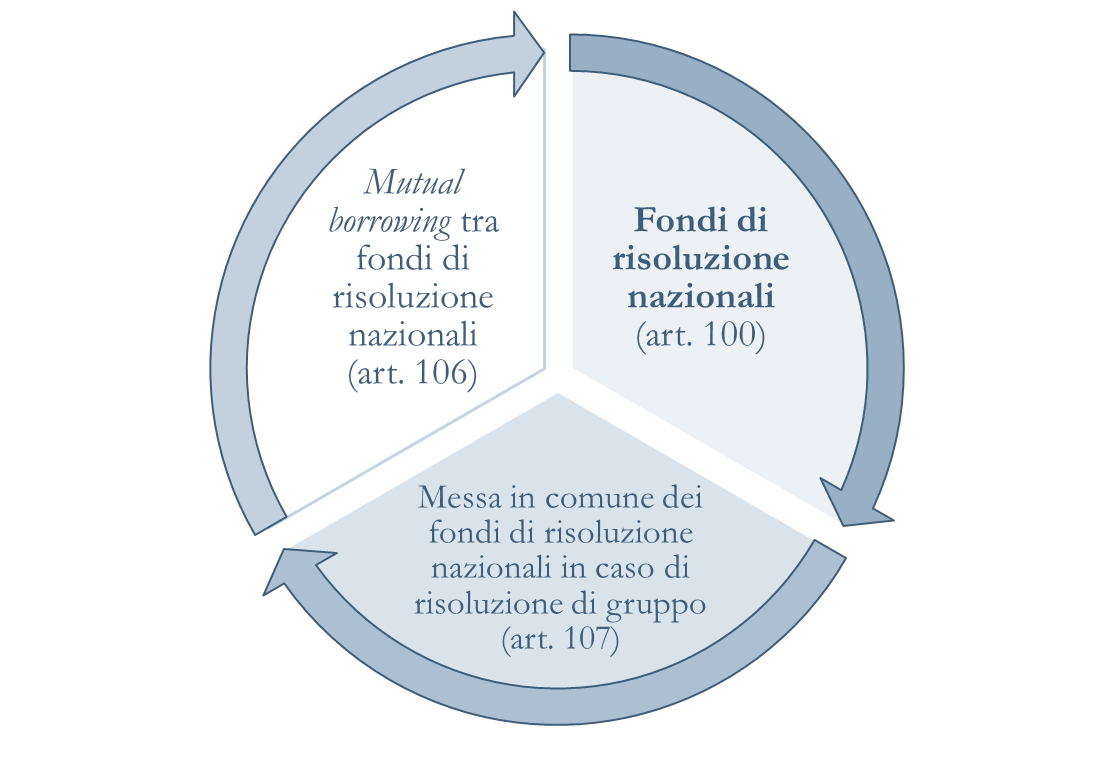 Il RF nazionale è finanziato attraverso:
contributi ex-ante delle banche fino al raggiungimento 
di un livello  target almeno pari all’1% dei depositi
garantiti di tutte le banche autorizzate nel paese (di cui 
fino al limite del 30% può essere in impegni irrevocabili  
di pagamento) - art. 103;
contributi straordinari ex-post (con limite massimo pari
a tre volte le contribuzioni ordinarie annuali e calcolati 
secondo i criteri delle contribuzioni  ex-ante - art. 104);
se entrambi insufficienti (o la contribuzione 
straordinaria non è immediatamente accessibile), 
con forme alternative di finanziamento (art. 105) nella
forma di prestiti o altro tipo di sostegno da istituzioni, 
intermediari finanziari e terzi; 
con un meccanismo volontario di mutual borrowing 
  tra fondi nazionali (art. 106).
Contribuzioni - per ciascuna banca: 
rapporto tra l’ammontare delle sue 
passività, al netto di fondi propri e 
depositi garantiti, rispetto al totale 
delle passività, al netto di fondi 
propri e depositi garantiti, di tutte le
banche autorizzate nel paese
51
La direttiva sui sistemi di garanzia dei depositi (DGSD)
52
Il terzo pilastro dell’Unione Bancaria: la garanzia dei depositi
L’ipotesi di un sistema unico di garanzia dei depositi a livello europeo nell’ambito del progetto di Banking Union è stato per il momento accantonato.
Direttiva 2014/49/UE
53
La DGSD - Dall’armonizzazione minima a un network di sistemi armonizzati
Livello di garanzia
Oggetto della garanzia
Tempi di rimborso 
Stress test
100.000 euro per depositante e per banca
Definizione di deposito e lista esclusioni (obbligatoria)
Da 20 a 7 gg lavorativi (entro il 31/12/2023)
I DGS effettuano stress test dei loro sistemi e sono 
informati non appena la vigilanza individui problemi 
in una banca aderente che renda probabile un 
intervento del DGS
54
La DGSD - Dall’armonizzazione minima a un network di sistemi armonizzati
Single customer view




Maggiore trasparenza 
       verso i depositanti
Diritto dei DGS a richiedere in ogni momento 
alle banche aderenti tutte le informazioni
necessarie a preparare un payout; 
richiesta alle banche aderenti in ogni momento
dell’ammontare aggregato dei depositi di ciascun 
depositante;
indicazione da parte delle banche dei depositi    
eligible per consentirne l’immediata identificazione
Obbligo delle banche di informare i depositanti 
sulla garanzia del DGS cui aderiscono, all’atto 
della sottoscrizione del contratto e con gli
estratti conto periodici (almeno annualmente);
contenuti informativi del sito web del DGS;
informativa ai depositanti su fusioni e altro;
modello informativo standardizzato 
      (Allegato III della direttiva);
55
Il funding dei sistemi di garanzia dei depositi
contribuzioni ex-ante in misura tale da raggiungere un target di almeno lo 0,8% dei depositi garantiti totali in 10 anni (parte delle risorse disponibili, fino al 30%, può essere nella forma degli impegni di pagamento);
Il funding del DGS
contribuzioni straordinarie ex-post (nel limite dello 0,5% dei 
depositi garantiti per anno);
meccanismo volontario di mutual borrowing tra i DGS europei (max 0,5% dei depositi garantiti del DGS richiedente).
forme alternative di finanziamento (a breve termine);
Contribuzioni - per ciascuna banca, 
basate sull’ammontare dei depositi 
garantiti e risk-based
Guidelines EBA
56
L’uso dei Sistemi di garanzia dei depositi nella nuova direttiva
DGSD - art. 11
Uso dei fondi
BRRD - articolo 109
Uso dei DGS 
in risoluzione
Comma 1  rimborso dei depositanti;
Comma 2  finanziamento della risoluzione
Comma 3  misure alternative per prevenire il fallimento; 
Comma 6   finanziamento di misure per preservare l’accesso ai depositi garantiti, compresi trasferimenti di attività e passività e trasferimenti di depositi, nell’ambito delle procedure di liquidazione nazionali e purché il costo sostenuto dal DGS non ecceda l’ammontare totale dei depositi garantiti al netto dei recuperi.
in caso di bail-in, versamento dell’ammontare per cui i depositanti
garantiti sarebbero incisi qualora assoggettabili allo strumento, secondo
l’ordine previsto dalle leggi fallimentari nazionali;
in caso di applicazione di uno o più altri strumenti, versamento di una somma pari
all’ammontare delle perdite cui sarebbero esposti i depositanti garantiti, nell’ordine previsto dalle leggi fallimentari nazionali;
contribuzione in contanti non oltre il 50% del livello-obiettivo stabilito dalla DGSD; 
Depositor preference ai depositanti e al DGS (art. 108 BRRD).
57
La depositor preference: come opera?
Art. 108 BRRD
Partecipazione alla copertura delle perdite
58
Garanzie e sostegno diretto di liquidità a breve termine (diverse dalla fornitura di liquidità da parte della banca centrale)
Misure di sostegno a fronte di attività deteriorate
Ricapitalizzazione
La Comunicazione della Commissione europea del 2013 sugli aiuti di Stato
Gli interventi del Fondo di risoluzione sono sempre valutati a norma della Comunicazione per valutarne la compatibilità con il Mercato interno
Aiuti alla liquidazione
Possono costituire aiuto di Stato, al ricorrere di condizioni:
Fornitura di liquidità dalla banca centrale
Controllo dello Stato sul DGS e decisione relativa all’uso delle risorse, ancorché private, riconducibile allo Stato
Interventi del sistema di garanzia dei depositi (diversi dal rimborso dei depositanti)
59
L’applicabilità ai DGS della normativa sugli aiuti di Stato
Controllo dello Stato sui Fondi.
Imputabilità allo Stato delle decisioni.
Interventi dei DGS diversi dal payout
60
DGSD     Considerando 16
L’applicabilità ai DGS della normativa sugli aiuti di Stato
DGSD  Considerando 3
Un SGD, ove consentito dal diritto nazionale, dovrebbe poter anche andare oltre la mera funzione di rimborso e utilizzare i mezzi finanziari disponibili per evitare il fallimento di un ente creditizio, onde evitare i costi di un rimborso dei depositanti e altri effetti negativi. Tali misure dovrebbero tuttavia essere realizzate nell’ambito di un quadro chiaramente definito e dovrebbero in ogni caso rispettare le norme sugli aiuti di Stato. Tra l’altro, gli SGD dovrebbero essere dotati di sistemi e procedure appropriati per la scelta e l’esecuzione di tali misure, nonché il monitoraggio dei rischi affiliati. L’esecuzione di dette misure dovrebbe essere soggetta all’imposizione di condizioni all’ente creditizio comprendenti almeno una vigilanza più rigorosa del rischio e più ampi diritti di controllo per gli SGD. I costi delle misure adottate per evitare il fallimento di un ente creditizio non dovrebbero superare i costi di adempimento dei mandati statutari o contrattuali del rispettivo SGD per quanto riguarda la protezione dei depositi coperti presso l’ente creditizio o l’ente stesso.
Alla luce dei costi economici complessivi del fallimento di un ente creditizio e degli effetti negativi sulla stabilità finanziaria e sulla fiducia dei depositanti, è auspicabile prevedere non solo la funzione di rimborso dei depositanti, ma anche la sufficiente flessibilità affinché gli Stati membri possano consentire agli SGD di attuare misure volte a ridurre la probabilità di future richieste di rimborso nei confronti di detti sistemi. Tali misure dovrebbero sempre rispettare le norme sugli aiuti di Stato.
61
L’applicabilità ai DGS della normativa sugli aiuti di Stato
Comunicazione della Commissione Europea del 30 luglio 2013             (operativa dal 1° agosto 2013)
63. Gli interventi dei fondi di garanzia dei depositi per rimborsare i titolari dei conti in conformità con gli obblighi degli Stati membri a norma della direttiva 94/19/CE relativa ai sistemi di garanzia dei depositi non costituiscono aiuti di Stato. Il ricorso a tali fondi o a fondi simili per favorire la ristrutturazione degli enti creditizi può tuttavia costituire aiuto di Stato. Anche se i fondi in questione potrebbero provenire dal settore privato, essi possono costituire aiuti nella misura in cui sono soggetti al controllo dello Stato e la decisione relativa all'utilizzo dei fondi è imputabile allo Stato. La Commissione valuterà la compatibilità degli aiuti di Stato concessi sotto forma di interventi di questo tipo alla luce della presente comunicazione.
64. Gli aiuti di Stato concessi sotto forma di interventi da parte di un fondo di risoluzione saranno esaminati a norma della presente comunicazione al fine di valutarne la compatibilità con il mercato interno.
62